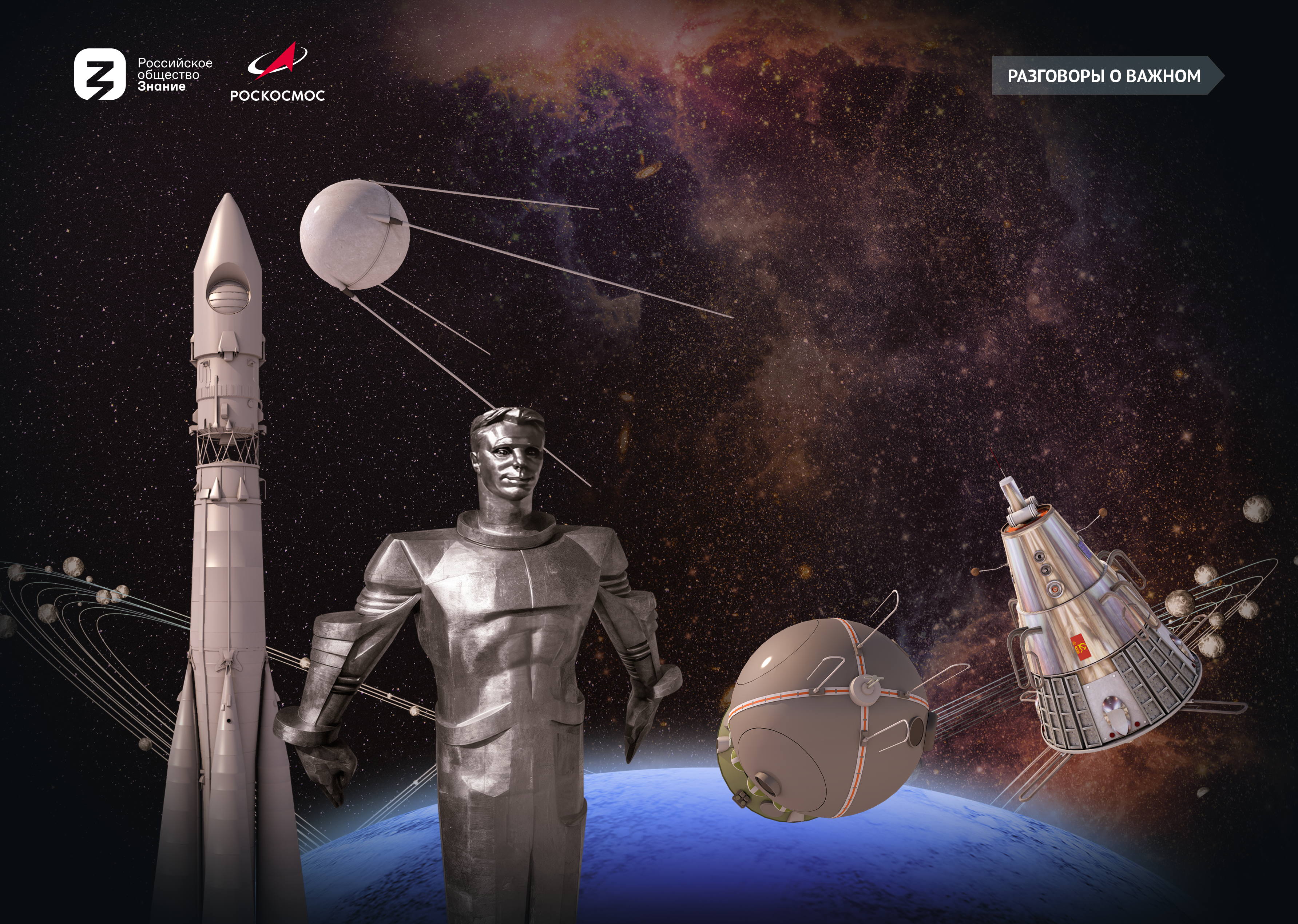 Герои российского космоса
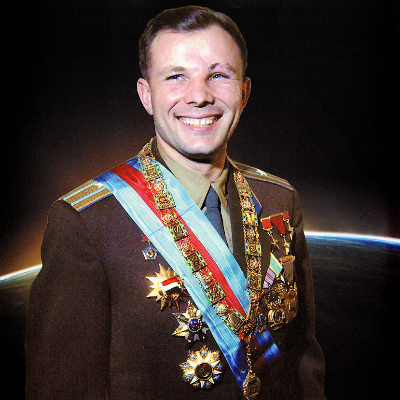 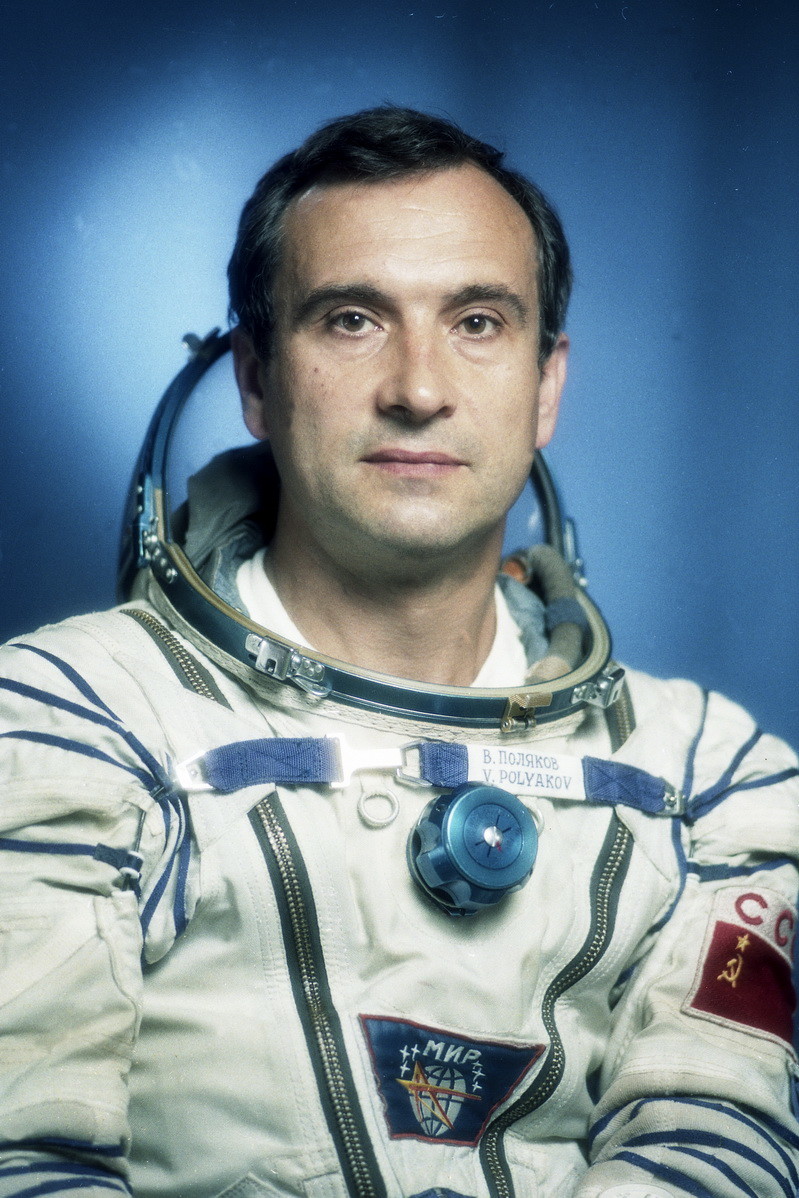 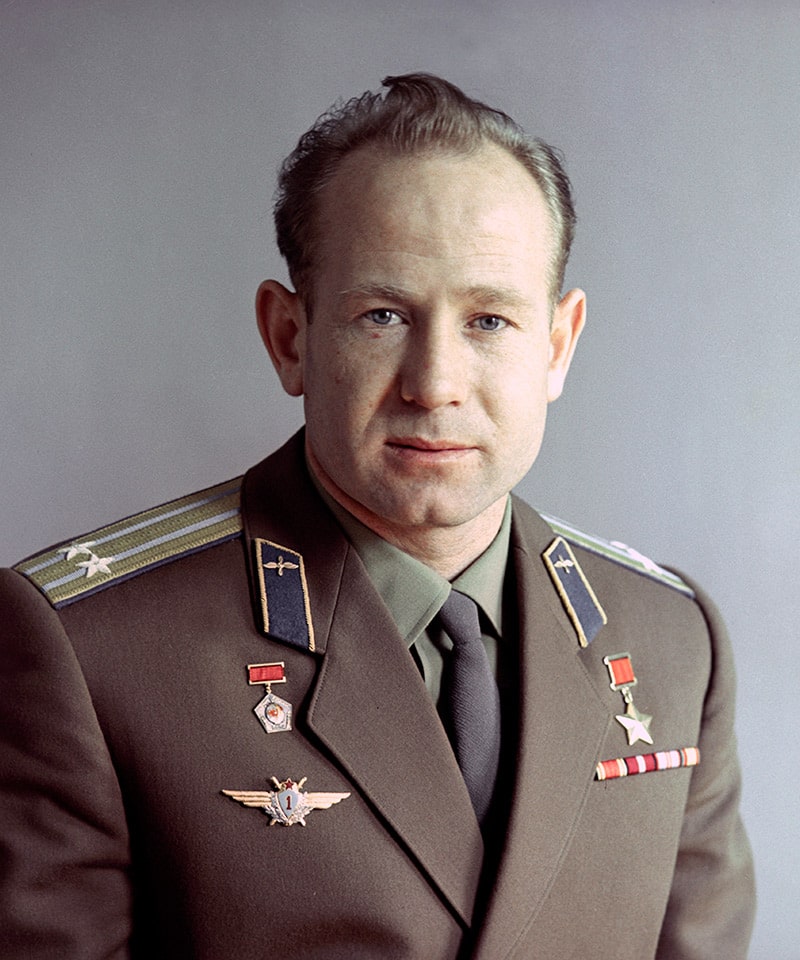 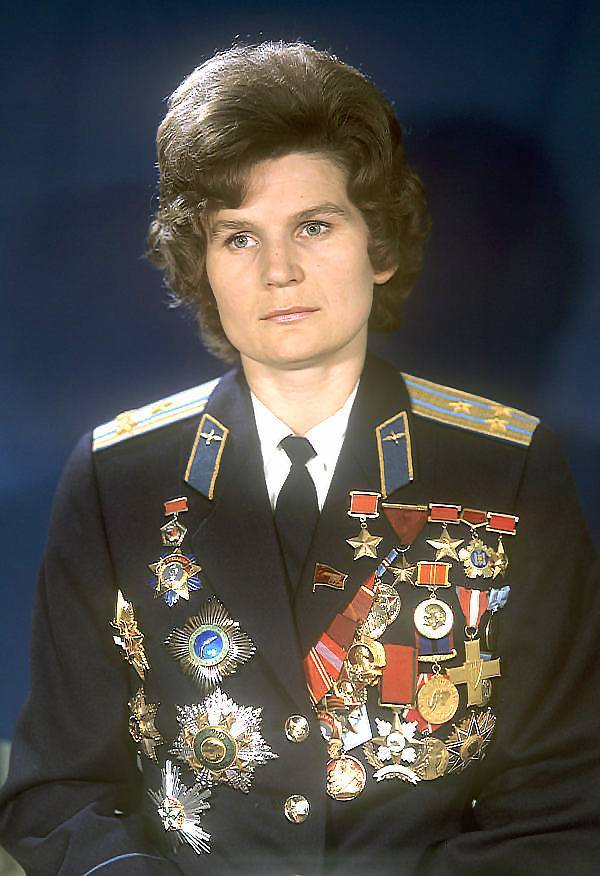 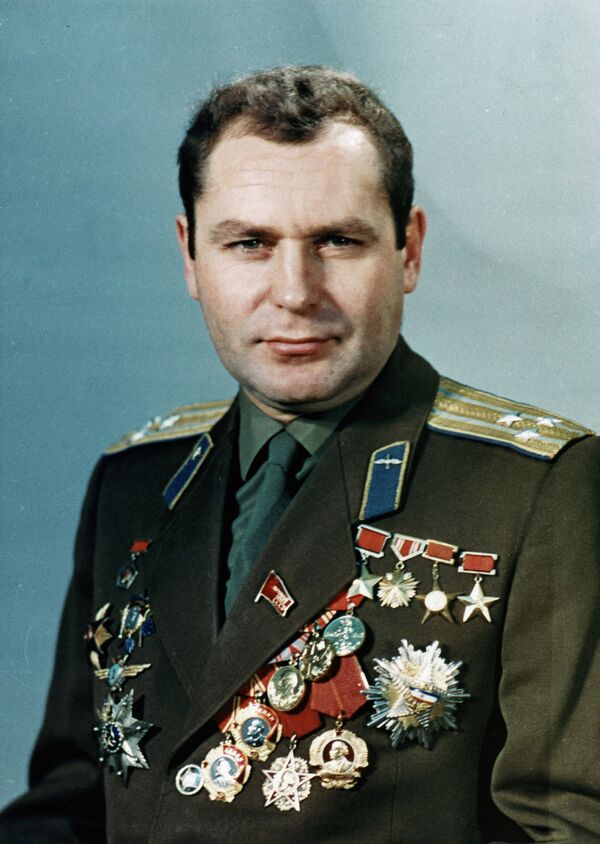 Юрий Гагарин
Валерий Поляков
Алексей Леонов
Валентина Терешкова
Герман Титов
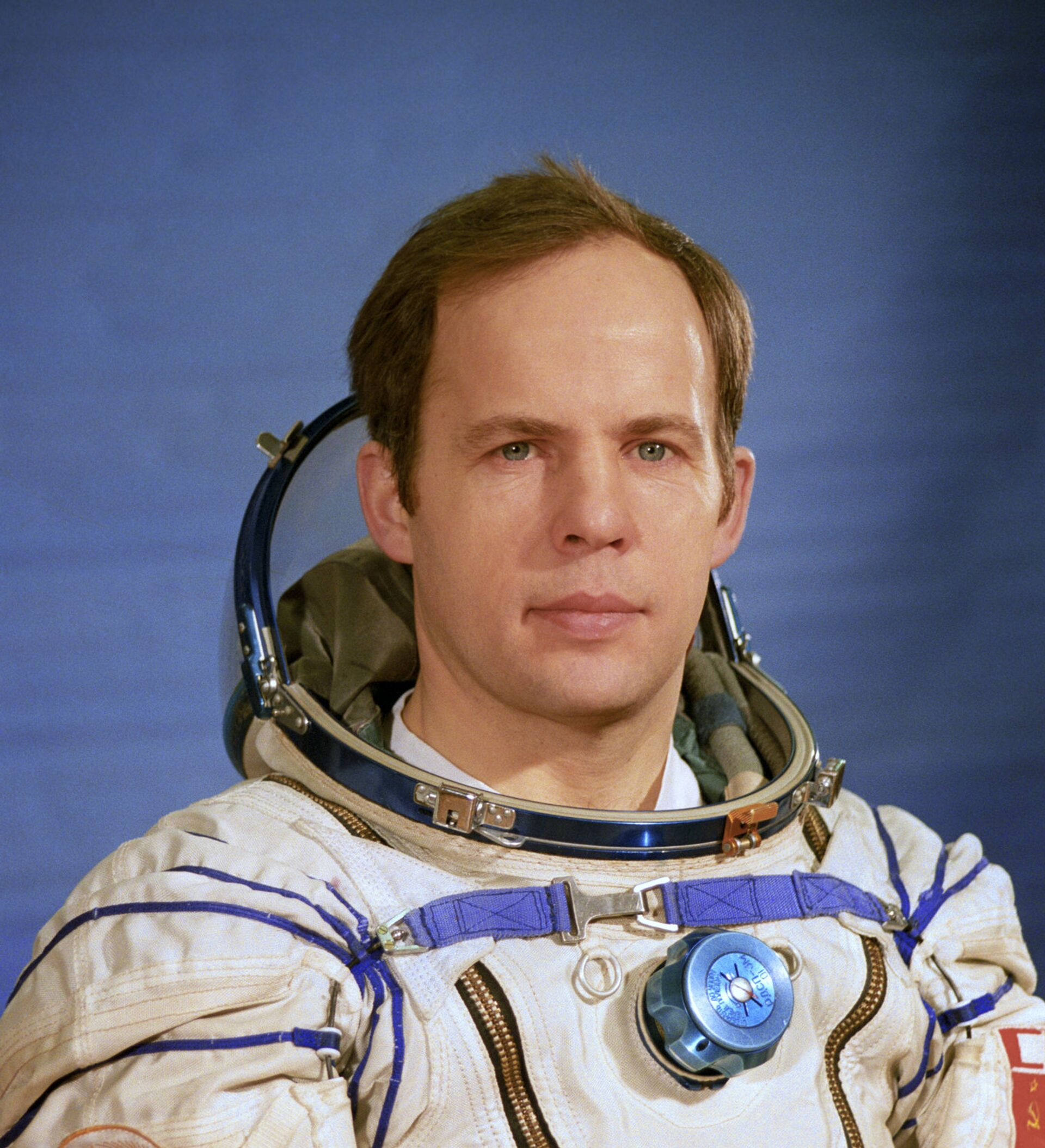 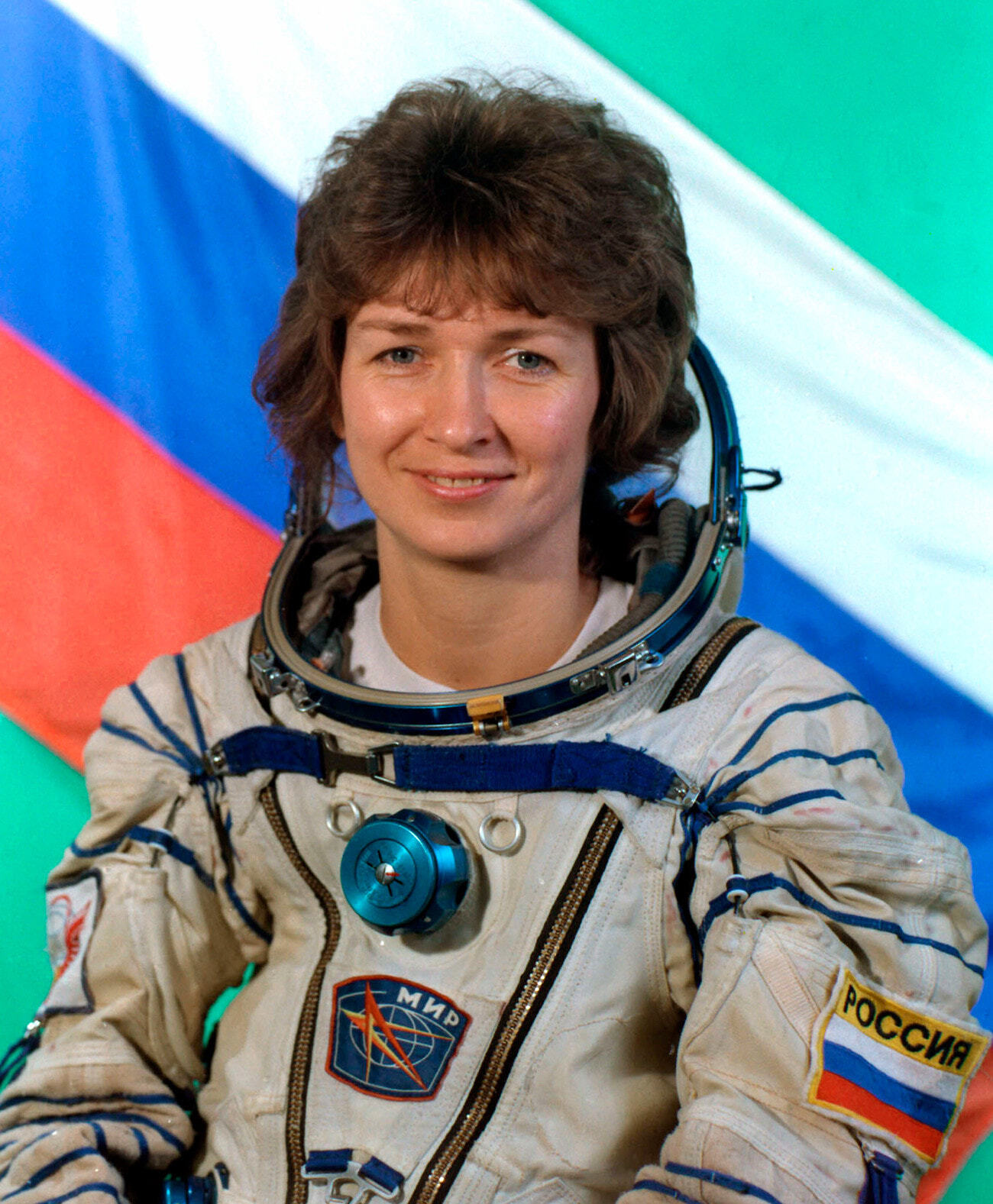 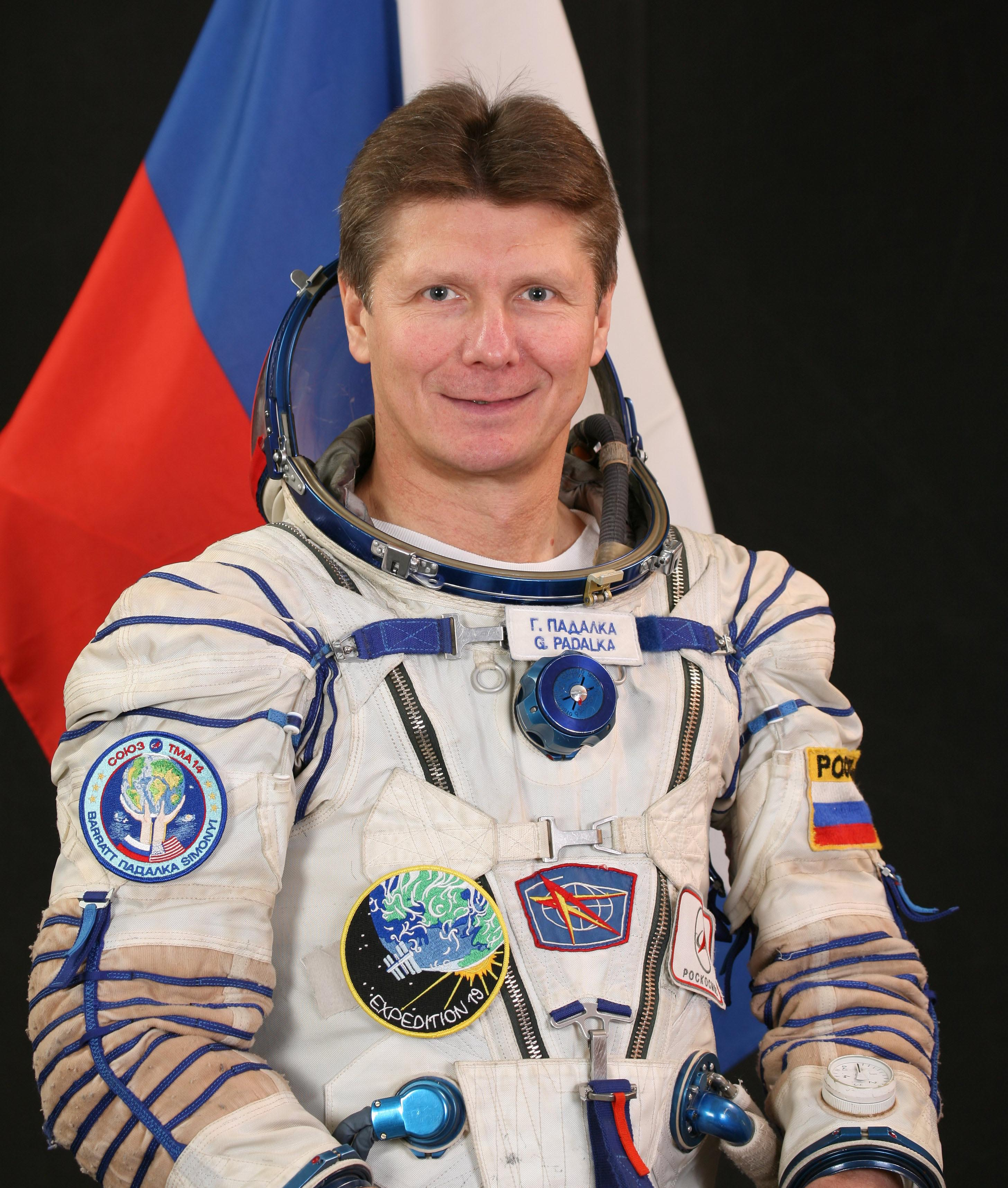 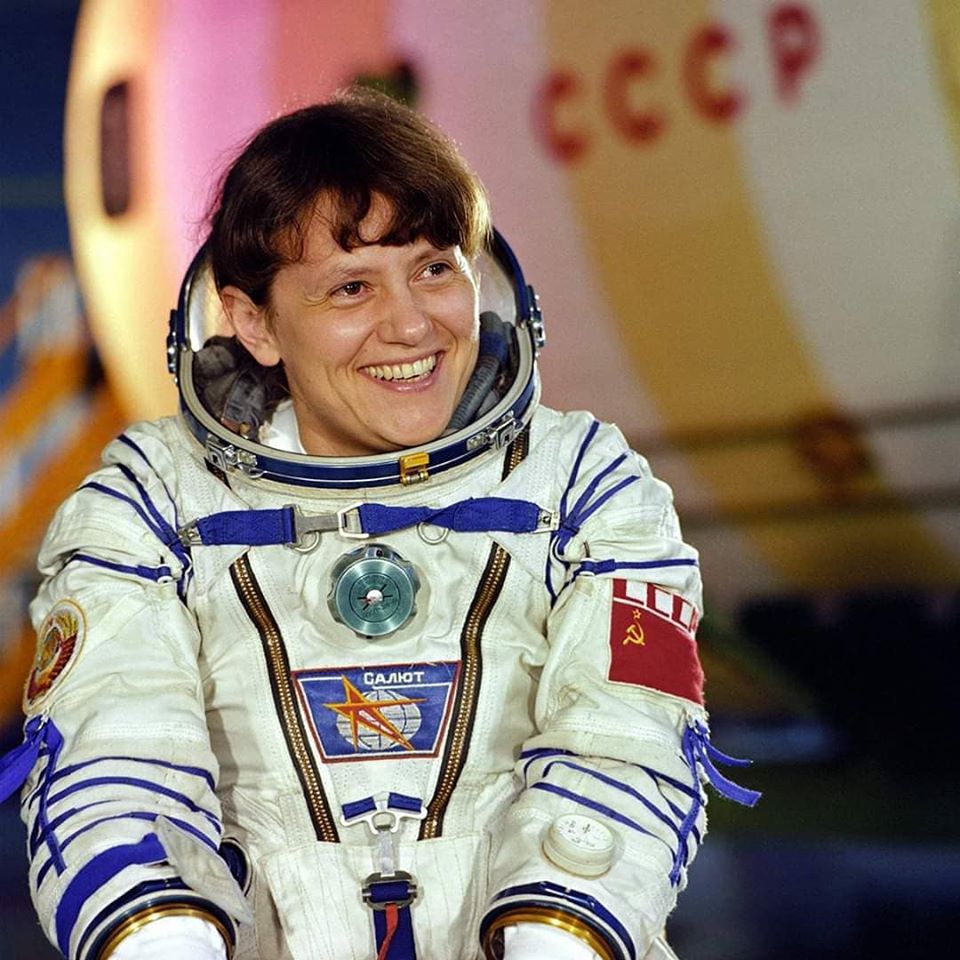 Анатолий Соловьев
Елена Кондакова
Геннадий Падалка
Светлана Савицкая